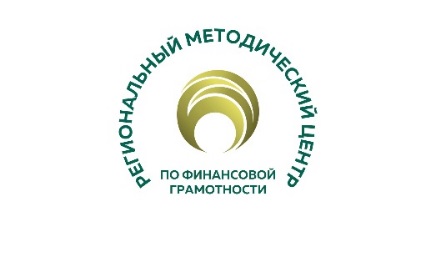 Региональный методический центр по финансовой грамотности по Республике Саха (Якутия)
Методическая разработкаинтеллектуально-познавательной игры«Что? Где? Когда?»
Разработали:
Никутин Виктор Олегович
Новгородова Варвара Афанасьевна
Новикова Айталина Ивановна
Новикова Розалия Егоровна
Портнягина Туйаара Андреевна
Якутск, 2020
Интеллектуально-познавательные игры на сегодняшний день одна из самых популярных форм работы с детьми. Во все времена люди любили интеллектуальные игры, которые позволяли не только достаточно быстро провести контроль имеющихся знаний у игроков, но и являлись прекрасным обучающим инструментом, благодаря которому расширялся кругозор и багаж знаний играющих.
С точки зрения педагогики интеллектуально-познавательные игры обладают огромным воспитательным потенциалом. Конечно, потенциал одной отдельно взятой интеллектуальной игры незначителен, одна игра не позволяет решить множество проблем. Но если бы интеллектуально-познавательные игры организовались в учебных заведениях как система, при которой в группах возникали бы долговременные команды и клубы знатоков, тогда эти игры смогут дать студентам очень многое. Интеллектуальная игра является той формой образовательной деятельности, которая может повлиять на развитие личности. Участвуя в игре, обучающийся проявляет стремление к самореализации; у него формируются навыки планирования и самоконтроля; ему приходиться проявлять системность, креативность и критичность мышления.
Сама система игры «Что? Где? Когда?» достаточно интересна: своей гибкостью и вариативностью при выборе тем и формулировки базы вопросов для играющих, наличием наглядности всего процесса игры, что обеспечивает контролирование игрового процесса всеми его участниками.
Вопросы, подобранные педагогами, рассчитаны не только на знания по финансовой грамотности, но и на общую эрудицию и сообразительность обучающихся.
Интеллектуальная игра является неотъемлемой частью учебного и воспитательного процесса, решает очень много воспитательных проблем, игра даёт возможность каждому обучающемуся:
- продемонстрировать приобретённые знания, умения и навыки;
- проявить интеллектуальные способности;
- раскрыть многогранность своих интересов.
Интеллектуально-познавательная игра
по финансовой грамотности «Что? Где? Когда?»
Форма проведения: Клуб Знатоков
Место: актовый зал
Возраст детей: 15-18 лет
Количество участников: 2 команды по 5 человек
Время проведения: в течение учебного года
Продолжительность: 45 минут	
Тематика: Финансовая грамотность
Цели и задачи
Целью игры является: создание условий для развития познавательной активности к финансовому просвещению, содействие осознанному повышению финансовой грамотности обучающихся, активизация познавательной деятельности обучающихся.
Данная цель достигается при решении следующих задач:
Мотивировать обучающихся на повышение финансовой грамотности.
Развитие навыков практического применения знаний.
Воспитание самостоятельности, инициативности, сотрудничества, коллективизма, общительности.
Расширение кругозора обучающихся.
Ожидаемые результаты
Игра - ведущий вид деятельности, в котором происходит развитие социальных коммуникативных навыков, а если игра познавательная, то это реальная возможность расти интеллектуально. Обучающиеся знакомятся с интересными фактами по финансовой грамотности, посредством которых у них формируется интерес к финансовой грамотности, а педагоги получают опыт работы по формированию финансового поведения детей. Идея проведения игры «Что? Где? Когда? основана на создании необходимых условий для самостоятельного совместного поиска участниками ответов на вопросы, обработке и применении этой информации в ходе участия в мероприятии. Расширяя кругозор и информированность участников, создаются условия для выработки умения применять логически построенные и правильные выводы в процессе игры. За счет выполнения всех выше перечисленных процессов ожидается повышение уровня финансовой грамотности, расширение общего кругозора обучающихся, формирование у них чувства ответственности за команду и уважения друг к другу.
Подготовка к проведению игры
Оборудование: ноутбук, мультимедийное оборудование для показа презентации, презентация PowerPoint, микрофоны, музыкальная аппаратура, фото- и видеоаппаратура.
Принадлежности: круглый стол с номерами-секторами, игровой барабан, волчок, конверты с заданиями, часы на экране, гонг, чёрный ящик и его содержимое, призы (сладости, книги и т.п., сертификаты участника), листы бумаги, ручки, карандаши.
Оформление: игрушка совы, афиша, программа игры, пригласительные билеты, зал оформлен в стиле «Нескучный сад» плакатами с названием игры, по теме игры, шариками; гирлянды, цветные конверты, фотозона.
На сцене находится стол для ведущего. За ведущим расположено табло для счёта игры.
Музыкальное оформление: музыка из телевизионной передачи.
Номера детей для заполнения пауз (песни, танцы, фокусы и т.п.).
Ответственные дежурные: кто выносит чёрный ящик - в белых перчатках, в красном жилете, в шляпе, с галстуком-бабочкой, распорядитель зала, 1-2 чел. меняют табло на сцене, техническая поддержка – 1 чел.
Правила игры
Играют одновременно две команды участников. Ведущий читает вопрос. По сигналу начинается минута обсуждения, в течение которой команды должны придумать ответ. За 10 секунд до истечения минуты обсуждения раздается звуковой сигнал. Команда записывает свой вариант в заранее заготовленный бланк ответа, и по окончании минуты капитан команды сдает свой ответ ведущему. Через 10 секунд после истечения времени, отведенного на очередной вопрос, ответы не принимаются. Игра идет до розыгрыша 18 вопросов.
Далее ведущий произносит правильный ответ, и результаты первого вопроса вносятся на табло. При этом в скобках записывается рейтинг вопроса.
Если команда правильно ответила на вопрос, она получает один балл. Далее игра продолжается и задается следующий вопрос. В перерывах между вопросами можно включать музыку (продолжительностью около 5 секунд каждая). После того как ведущий прочитает половину вопросов, для того чтобы команды немного отдохнули, можно включить какой-нибудь музыкальный номер (музыкальная пауза). После музыкальной паузы игра возобновляется.
Команда, победившая в игре (набравшая большее количество очков) награждается медалями победителей, сертификатами чемпионов игры Что? Где? Когда?, а также памятными призами. Если две команды набрали одинаковое число баллов, то для выявления победителя смотрится сумма рейтинга всех вопросов. У какой команды он больше, та и победила в игре. Проигравшая команда получает поощрительный приз и сертификаты участников. Допускается участие большего количества команд. При этом возможно выделение мест (с первого по третье). Также возможен особый приз команде за самую оригинальную версию ответа.
Вопрос 1.
Вопрос от … 
Героиня сказки, которой мошенники обещают герою сверхвысокую доходность за короткий срок - …
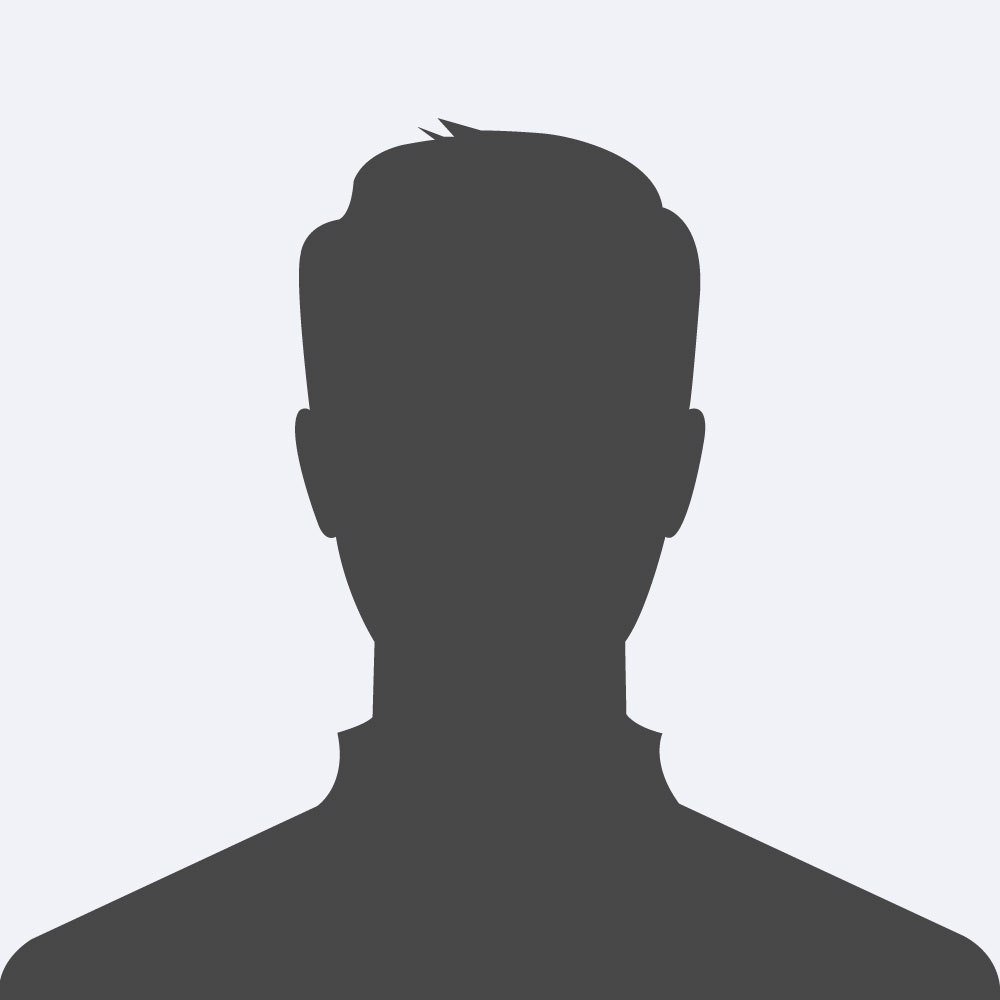 Правильный ответ
Черепаха Тортилла из сказки «Золотой ключик» или               «Приключения Буратино»
Вопрос 2.
Вопрос от … 
50/30/20 эта формула выведена Гарвардским учёным… Что она означает?
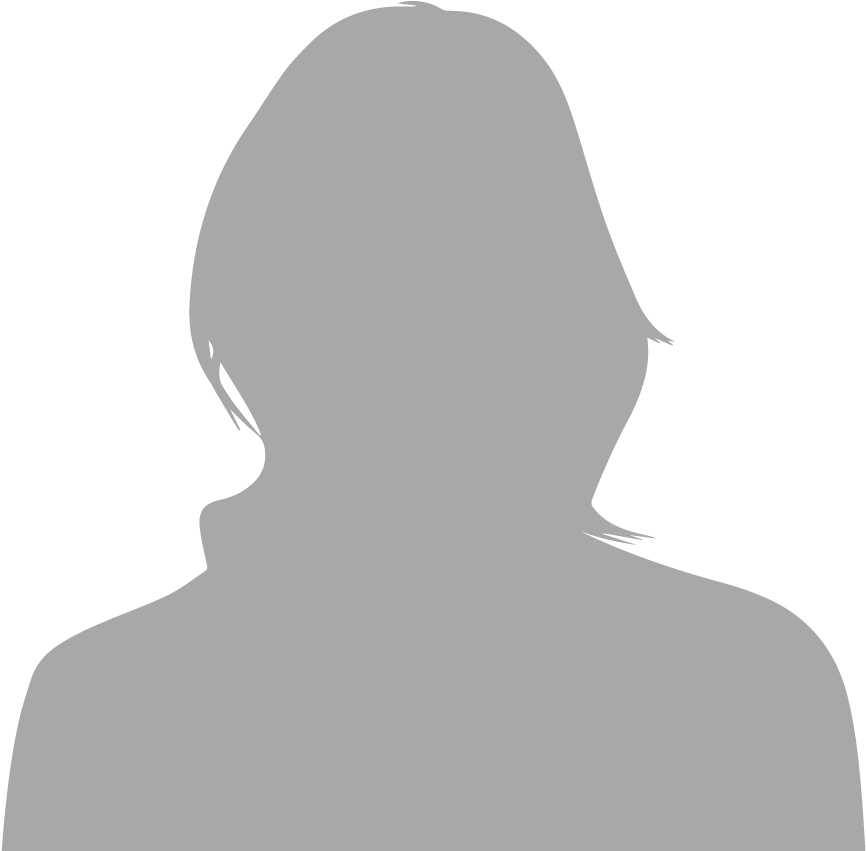 Правильный ответ
Профессор Элизабет Уоррен предлагает пропорцию 50/30/20 % всех денег: 
Не более 50% бюджета на обязательные траты
До 30% бюджета на желания 
От 20% на будущее
Вопрос 3.
В конце XIX века некто Фрэнк Вулворт, работая продавцом в продуктовом магазине, сильно разозлил своего работодателя. За это работодатель пригрозил уволить юношу, если тот не заработает дневную выручку за одну смену. Тогда Фрэнк Вулворт развесил по всему магазину ЭТО и заработал шесть дневных выручек, после чего уволился и открыл собственный магазин с ЭТИМ 
Назовите ЭТО одним словом
Правильный ответ
Ценник. Фрэнк Вулворд стал первым, кто догадался повесить каждому товару ценники. Покупателям не приходилось выторговывать у продавца каждый цент, что привело к существенному увеличению продаж и стала основой для новых правил торговли
Вопрос 4.
Джордж Оруэлл, объясняя выбор темы для одного из своих эссе, писал: "Это весьма любопытно. И не только потому, что это одна из опор британской цивилизации, но и потому, что лучший способ является предметом ожесточенных споров". В эссе приводится 11 способов. Чего?
Правильный ответ
Заваривания чая.
Вопрос 5.
Для сотрудников сферы обслуживания, у которых часто были заняты руки, в прошлом веке было разработано необычное приспособление — крепящаяся чуть выше пояса раскрытая ладонь с отверстием по центру. Такая рука ничего делать не могла, и была предназначена исключительно для НИХ. Назовите ИХ одним словом точно.
Правильный ответ
Чаевые.
У носильщиков в отеле руки заняты чемоданами, а такая искусственная рука с приемником денег по центру ладони напомнила бы клиенту о том, что надо бы отблагодарить работника за труды.
Вопрос 6.
Центральный банк Ирландии каждую зиму раздает неимущим брикеты для топки печей и каминов. Из чего изготовлены эти брикеты?
Правильный ответ
Изношенные денежные знаки
Вопрос 7.
Греческая налоговая служба обнаружила в пригородах Афин почти 17000 частных плавательных бассейнов, в то время как владельцы домов и участков платят государству налоги только за 324 бассейна. Неплательщиков удалось выявить благодаря компании, штаб-квартира которой находится в Калифорнии. Назовите эту компанию.
Правильный ответ
Компания Google
Вопрос 8.
По мнению одного американского бизнесмена, вести бизнес и при этом не тратить деньги на … — все равно что подмигивать девушке в темноте. Назовите ...
Правильный ответ
Реклама
Вопрос 9.
Назовите человека, портрет которого размещен на обложке книги «100 знаменитых американцев».
Правильный ответ
Бенджамин Франклин. На обложке размещен фрагмент стодолларовой купюры
Вопрос 10.
В фильме «Вспомнить все», снятом в 2012 году, на долларовых банкнотах можно увидеть его портрет. Кто он?
Правильный ответ
Барак Обама - 44-й президент Соединённых Штатов Америки с 20 января 2009 года по 20 января 2017 года.
Вопрос 11.
В XIII веке на Руси основной денежной единицей была гривна, которую для мелких расчетов разрубали на четыре части. Разрубить ровно получалось не всегда. Нередко оставалась некоторая часть, большая, чем все остальные. Естественно, все старались заполучить именно ее. Как она называлась?
Правильный ответ
Длинный рубль. От того, что гривну разрубали, появилось название рубль. А конкретно та часть гривны, за которой все гонялись, называлась длинным рублём.
Вопрос 12.
Согласно одной из версий, это неофициальное название купюры появилось из-за того, что ее номинал соответствовал нескольким сотням. А сотни тогда назывались катеньками. 
Что это за неофициальное название купюры?
Правильный ответ
Купюра в 500 рублей, соответствовала пяти «катенькам» от чего ее называли «пятикатька», а затем «пятихатка»
Вопрос 13.
В комедии «Мрачные тени» герой Джони Деппа возвращается в родовой замок после двухсотлетнего отсутствия. За завтраком этот герой логично предполагает, что его родственники испытывают финансовые затруднения, потому что ему не угрожает... Что именно?
Правильный ответ
Серебро. Герой понимает, что семья обнищала, потому что пришлось продать все столовое серебро. Учитывая, что он вампир, серебро представляло бы для него угрозу
Вопрос 14.
Иван Мясоедов был сыном знаменитого художника-передвижника. После революции он был в эмиграции, жилось ему трудно. Он даже провел около шести лет в тюрьме. А за что его посадили?
Правильный ответ
Он рисовал деньги
Вопрос 15.
Вопрос от … 
Дело происходит в Германии в 1924 г. Служащий Ганс получил заработную плату за один месяц. Но на следующий день он смог купить на всю зарплату только одну булку хлеба. Почему?
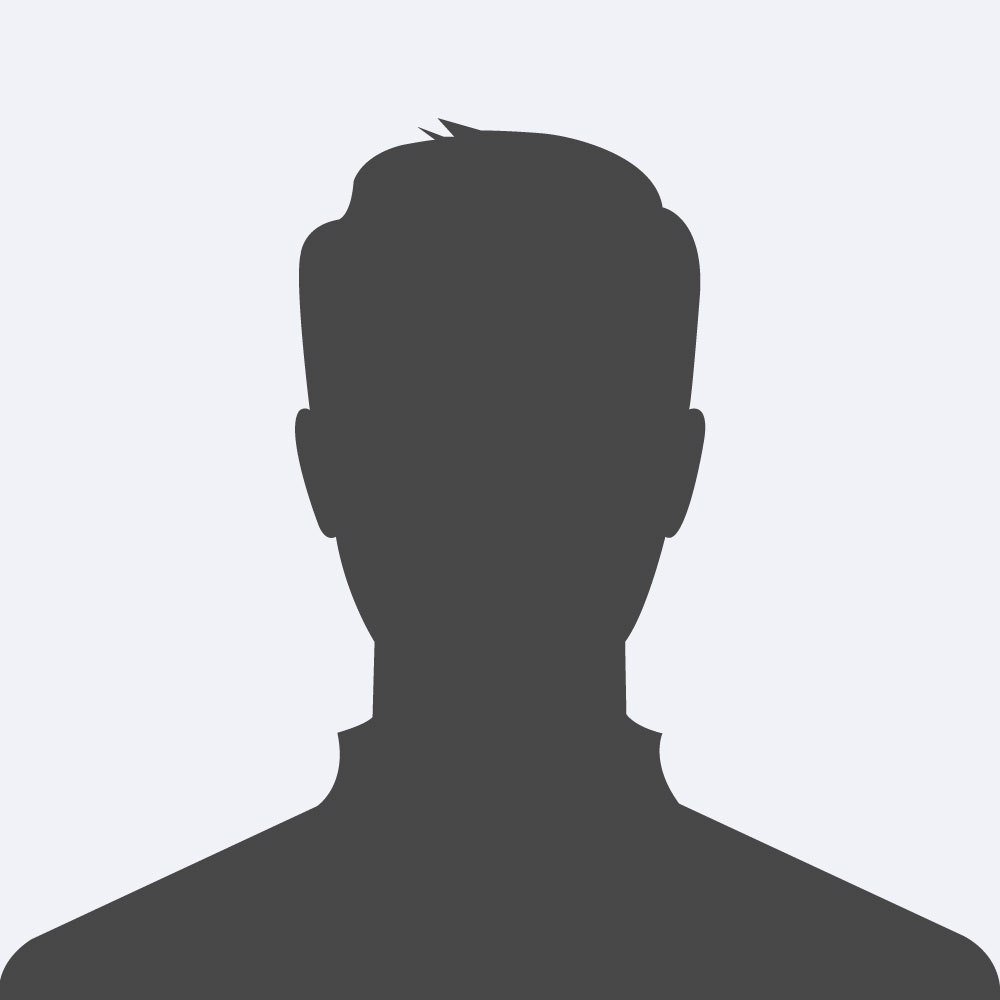 Правильный ответ
На следующий день произошла инфляция
Вопрос 16.
Вопрос от …
Недавно в США разразился скандал. Несколько бейсболистов и баскетболистов были обвинены в утайке побочных доходов и неуплате налогов. Они брали деньги за то, за что это делать не принято. Некоторые из них получали за это по 10$ до 900$ раз в час. За что же спортсмены брали деньги?
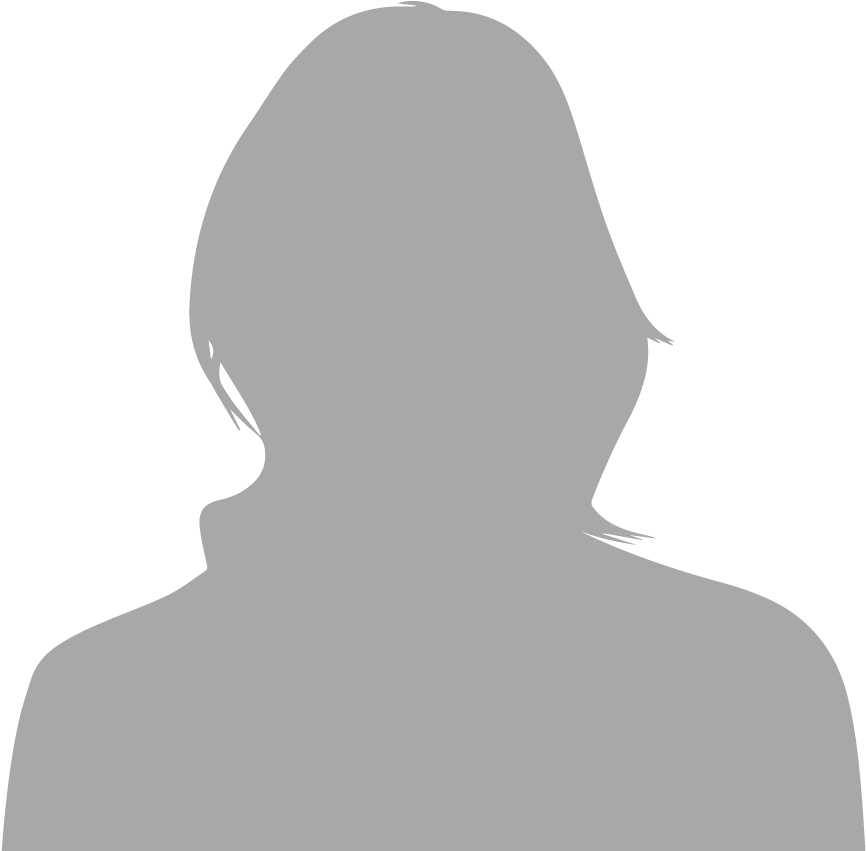 Правильный ответ
Они брали деньги за свой автограф
Вопрос 17.
«Наш мир открыт каждому», — таков лозунг фирмы, спрос на продукцию которой повышается несколько раз в год. Надеюсь, вы уже поняли, почему их мир открыт. Какую же продукцию предлагает эта фирма?
Правильный ответ
Взгляните еще раз на слоган: «Наш мир ОТКРЫТ КАждому»
Вопрос 18.
Вопрос от Новгородой Варвары Афанасьевна,
заведующей практикой и трудоустройством выпускников
Правильный ответ
Зубы
Блиц
1. Финансовую защиту благосостояния семьи обеспечивает капитал…
2. Фондовый рынок – это место, где…
3. Выплачиваемая нынешним пенсионерам и формируемая пенсионерам будущим трудовая пенсия по старости, выплачиваемая государством -…
Правильные ответы
1. Резервный фонд
2. Продаются и покупаются ценные бумаги
3. Страховая пенсия
Супер-блиц
1. В какой стране были изобретены первые бумажные деньги?
2. Если человек является грамотным в сфере финансов, то в отношении своих доходов он будет вести себя следующим образом…
3. Почему копейка так называется?
Правильные ответы
1. Китай, VIII в.
2. Будет сберегать часть своего дохода
3. Копейка – от изображенного на иней всадника с копьем
Черный ящик